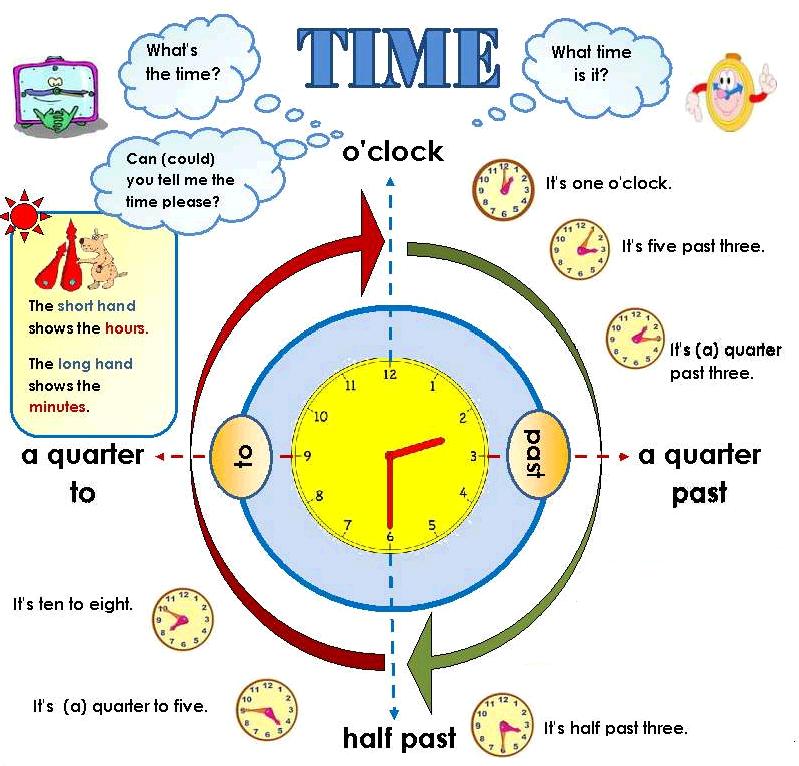 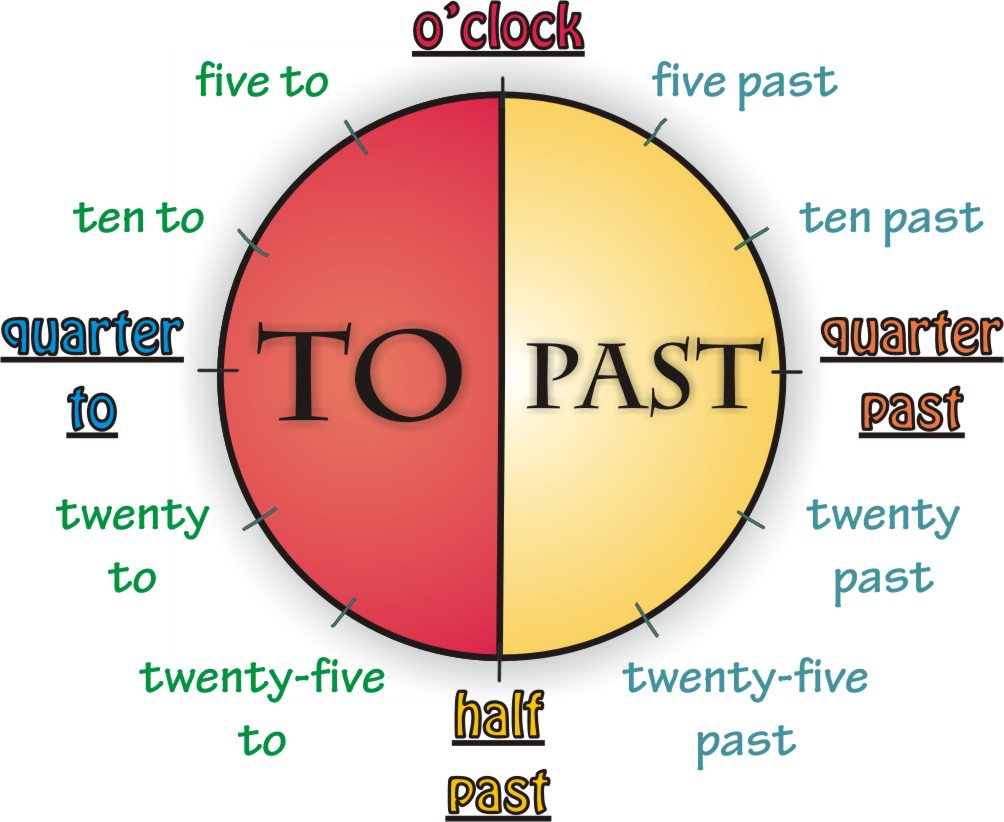 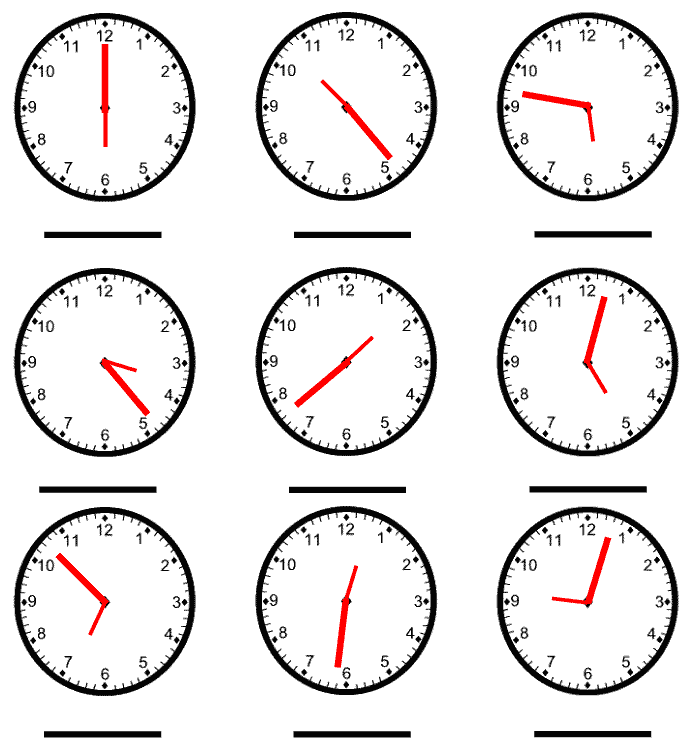 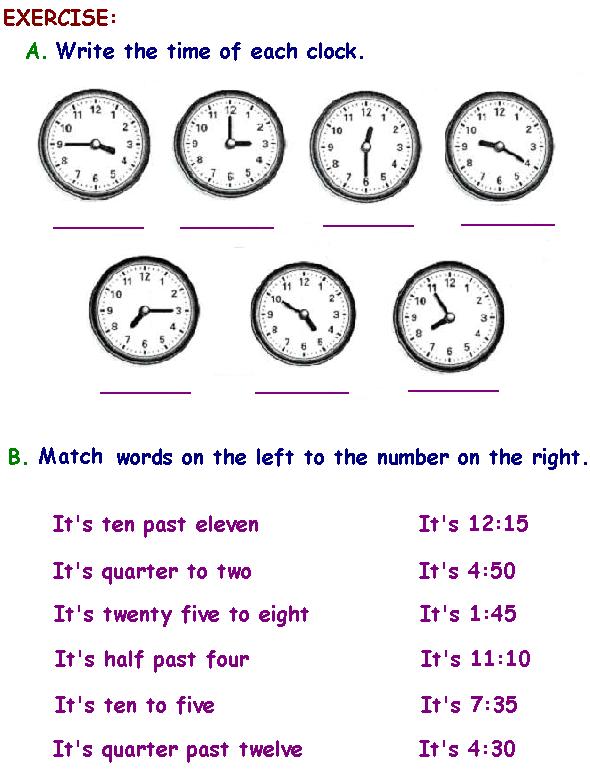 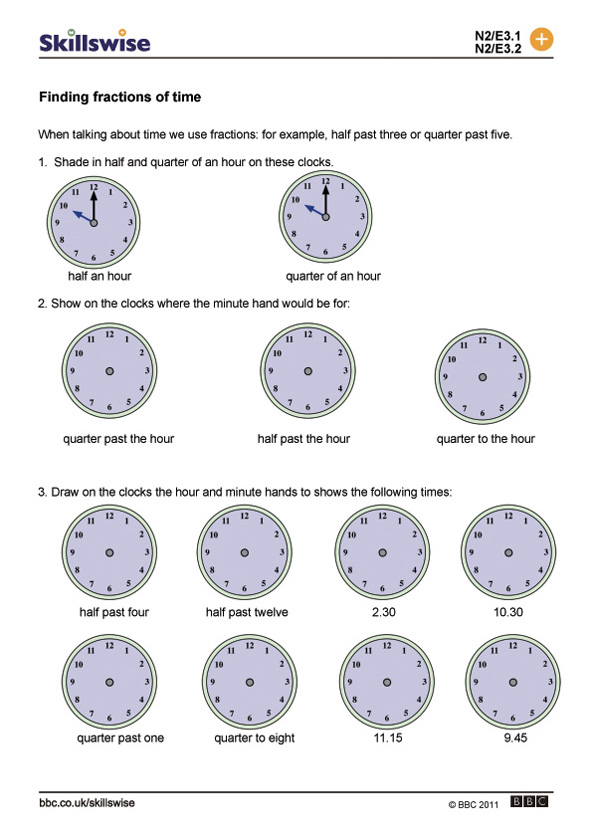 Practice with time click on the following link:
http://resources.oswego.org/games/BangOnTime/clockwordres.html